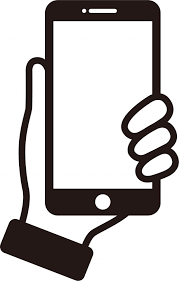 ワンポイント　レッスン
いんさつ
い
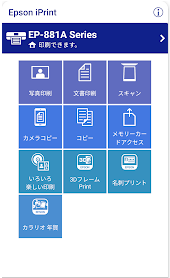 スマホで写真の印刷
写真印刷をえらぶ
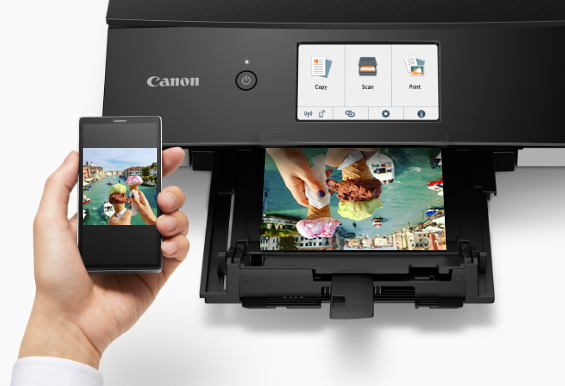 1.印刷する写真
2.用紙
3.プリンタ接続
各プリンターメーカーの
アプリを使う
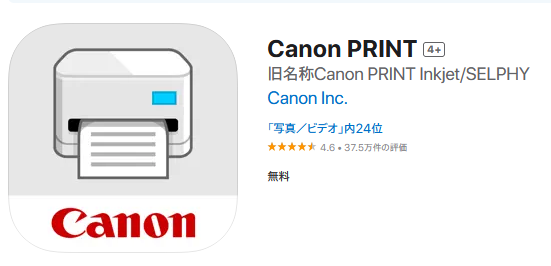 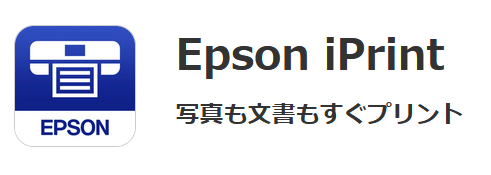 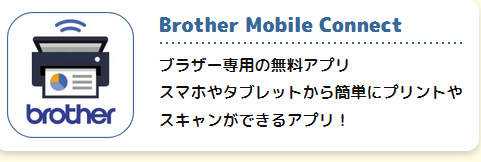 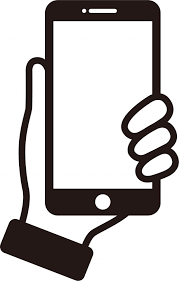 ワンポイント　レッスン
いんさつ
い
スマホで写真の印刷
ほかにもこんな方法が
コンビニ
写真屋さん
写真専用プリンター
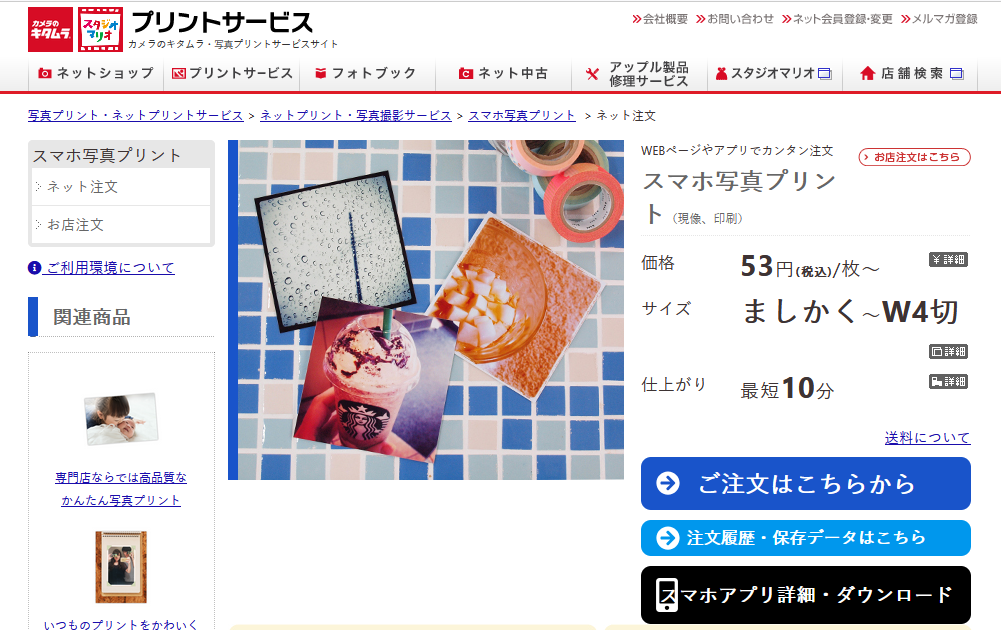 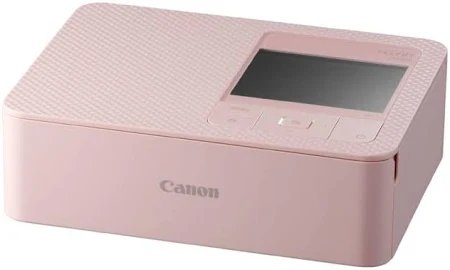 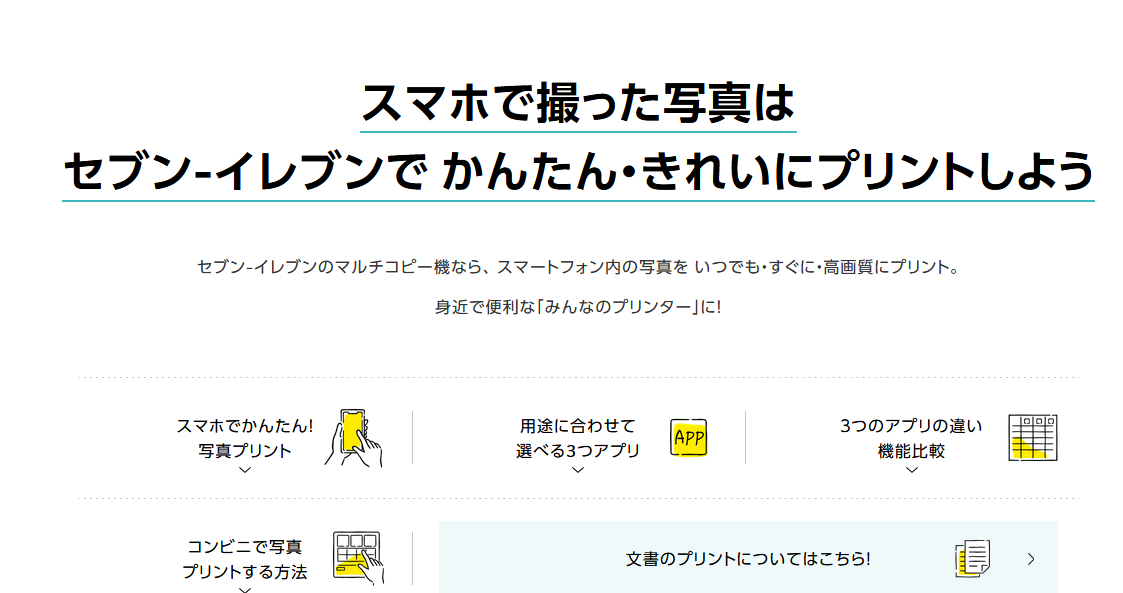 どこのコンビニでもOK
注文は家からOK